The impact of clean election
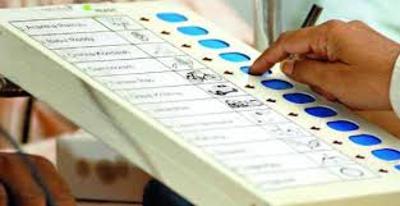 Rev. Tage Donyi
Church and clean election
The church may or may not directly be involved in politics by contesting election but it can play a constructive role. Transparent smooth and just governing system is prerequisite for progress, peace, all around development of any society. In a representative parliamentary democratic country, election becomes a cornerstone of setting up a strong viable and rejuvenating state.
Election should be understood as a time of choosing leaders who would not rule over us but who would sacrifice their time, energy and their resources for well-being of society. In other words, election is a time of affirmation of varied spiritual gifts endowed to individuals for the welfare and building up of community but which is never for personal gain.
Malpractice in election signals decay in moral and spiritual life of citizen – affecting the holistic development of our society. A Christian involvement in election should emerge from one’s obedience to the will, spirit and power of God. It should be based on our commitment to promote God’s justice, equality and peace in all spheres of society.
Practical suggestions/steps for clean election.
To root out the corrupt practice in election is not an easy task. ‘We are in a situation where everybody knows but nobody obeyed’ and ‘everybody said but nobody did’. Hence we need a strong hand to cure the malaise of election malpractices which have being affecting our society for many years. We need to radically transform people first if we want to see transformed society. Given below are some of the practical and viable suggestions for clean election.
1. Continuous awareness program for clean election: clean election campaign should not be limited to election time alone. It should to be a continuous process imparting to educational institutes, churches, village clubs, and civil society organisations and so on. The benefit of clean election should be properly made known to all citizen through conducting seminars symposiums, colloquiums, conferences, and mass media. It is important to target young people as they are the one who are the active participants in the election.
2. Manual/text book on clean election: This book may incorporate benefit of clean election, effect of dirty politics citizenship right and responsibility and theological – biblical resources based on proper use of power, justice and love. Voices from church leaders, political leaders, activist, advocates, doctor, engineer’s leaders etc. may be incorporate in this book.
3. Formation on alliance: Christian alone cannot fight against the up surging power and principalities of the dominator state. We need both spiritual and human resources. Church can initiate to form an alliance with representatives from civil society bodies (from all ethnics group) and moments and different Christian Denominations people of other faith and political parties.
This collision can then form “Citizen Commission for clean election (CCCE) to deal with all matters pertaining to election process, CCCE can act like Indians Against Corruption (IAC) of Anna Hazare in mainland India or like Action Committee Against Unabated Taxation (ACAUT) in Nagaland.
4. Bridge gap for Change: So often the church considers the states’ officials, bureaucrats and political leaders as belonging to different realm and trends to maintain distance from them. This has created wall of division in our society. Resulting to an unhealthy relationship between state and the church and lead to “we” verse “them” mentality.
Many of the state’s political leaders and bureaucrats in our state are Christians, and our church members. We need to recognise this fact and work together with all members, political leaders and parties to bring change in our society. Unless the church builds up good relationship and work together with the state, it will be difficult to bring change in our society.
5. Duration of election campaign: Huge expenditure is a great concern during election, the consequences of which is being suffered by all citizens after the election. To reduce election expenses and to create awareness among the whole villages about election manifestations and vision of the candidates and to work for society, limited days may be fixed for campaign for certain village/area for all candidates as all-at-once campaign. This common campaign program can arrest the problem of setting up camps in village and towns where use of alcohol, drug, gambling and sexual immoralities is often associated with.
Although the above points are discussed in the context of USA, they can be useful lesson for our church to learn and participate responsibly in the establishing democratic government and bring transformation in the society. Jesus sole aim was transformation in the society. In Arunachal Pradesh, Christianity forms a sizeable population majority in the state where many politicians, bureaucrats and government officials are church members, it is possible to establish a clean church if its congregation are not corrupted.
REPORT ABOUT CLEAN ELECTION AND ITS IMPACT IS GIVEN AS FOLLOWS:
Clean elections laws have made significant and positive differences in political culture   in both Arizona and Maine 2008, according to GAO report
1. Clean election has served the direct link between special interest campaign, donation and elected officials in Arizona and Maine, the number one goal of the reform. Thanks to clean election, most legislators in both the states are elected without any donation of more than $100 or Rs.7000 and without taking any PAC, corporate or union money. More than 80% of Maine’s legislators ran under the public finance system in 2008 and special interest contribution to Maine candidates have declined by 77 % since the clean section act took effect.
2. Participation in the programs has reduced real and apparent conflicts of interest and freed candidates to spend more time with voters and focus on issues. CE helped them feel less beholden to special interest. Lobbyists spend more time discussing issues and are more accountable to public. 9 out of 10 candidates in 2008 survey said that they used clean election because they support its goals of serving free from obligation to others, focusing on voters and issued and levelling the playing field.
3. Clean Election has put more and more diverse, candidates on the ballot. The number of uncontested legislature had dropped from 36 to just 5.
	The Maine ethics commission’s 2008 survey found that 74%of the first time candidates said the programme availability was very important more people participated.
	Positive impact on women and minority candidate and participation rates has been high among the demographic group.  Possibility of Diversity among candidates, especially ethnic minorities are more.
4. Clean elections have resulted in more competition and more levelled playing fields where there is a fair chance of victory. The spending gap between incumbents and challengers had decreased dramatically.
5. There has been an increase in the number of independent candidates.

6. Voters like clean election and want candidate to use the system. As many as 81% of the population advocates clean election.
Some more impact of clean election could be:
7. There are lesser chances of vote banking. Vote banks created by politicians on the basis of caste, creed, race, religion, community tend to divide the society leading to social unrest and disharmony.
8. Clean election also leads to proper channelization of youth energy. Dirty politics today is responsible for corrupting young minds in the society.
9. Clean election can lead to drastic decrease in hoarding and black money, which can be productively used for social welfare thereby contributing significantly to economic progress of a country
10. Clean election frees a political leader from all evil obligations associated with dirty politics like favouritism, nepotism, bribery and corruption. Thus a leader elected in clean election can concentrate his time, energy and resources on socially productive services.
11. Clean election can potentially do away with political dynasty associated with hegemonic rule of an aristocratic or despotic family thereby providing equal opportunity to all sections of the society to participate.

12. Clean election offers opportunity to the people to exercise their franchise as per their own conscience without any extraneous pressures or influences.
13. Clean election also provides an opportunity for political leaders to prove their mettle and demonstrate ethical and moral values enshrined in the Holy Bible like probity, sincerity, efficiency, charity, generosity, sacrifice, temperance, forbearance etc.
14. Clean election leads to development of leadership with unquestionable character. There will be no chance for rapists, adulterers, bigamists and persons with loose character to get elected in a clean election.
15. One simple example of effect of dirty election is observed in Arunachal Times on 16th March 2017 under Different facet of Politicians in readers’ forum which reads “Before elections we find politicians making promises which are never fulfilled and hitting out each other’s party.” 

					
					Rev. Tage Donyi